New York City
Глушко Ірина
Нью–Йорк - найбільше місто у США, розташоване на Атлантичному узбережжі біля гирла річки Гудзон.
Прапор міста
Нью-Йорк має декілька неофіційних назв, ось найцікавіші з них:
1)  Імператорське місто, одна з чикагських газет описала це місто як  “ Рим Америки, Імператорське місто Нового Світу ”.
2)  Велике яблуко. В 1930-х роках один чорношкірий джазовий ансамбль любив називати місто свого виступу “ яблуко “. Під  час свого виступу  на Манхетені ці хлопці  не рішились назвати Нью-Йорк яблуком, вони назвали його “ Великим яблуком ”. 
3)  Місто, що не спить. В одному з журналів у 1012 році, було опубліковано про те, що “ найбільший газовий завод в світі дозволить Нью-Йорку добавити то своєї назви міста, що ніколи не спить, титул місця над яким не опускається тьма. 
4)  Місто страху.  В 1975 році в самий розпал економічної кризи, місто було поглинуте хвилею приступності. Обурені скороченням зарплат, поліцейські роздавали на вулицях брошури з заголовком “ Ласкаво просимо в місто страху “, де описували поради для самостійного виживання.
Нью - Йорк складається з 5 частин: Манхетен, Бруклін, Бронкс, Квінс, Статен-Айленд.
Повні вулиці Нью – Йорка
Бруклінський міст
Нью – Йоркське таксі
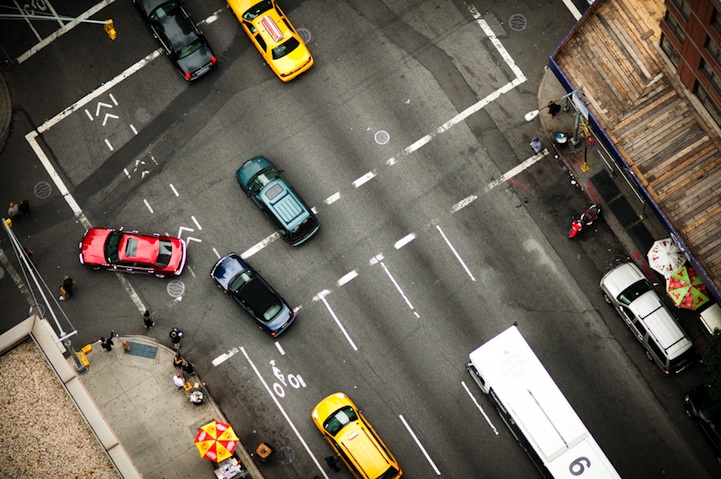 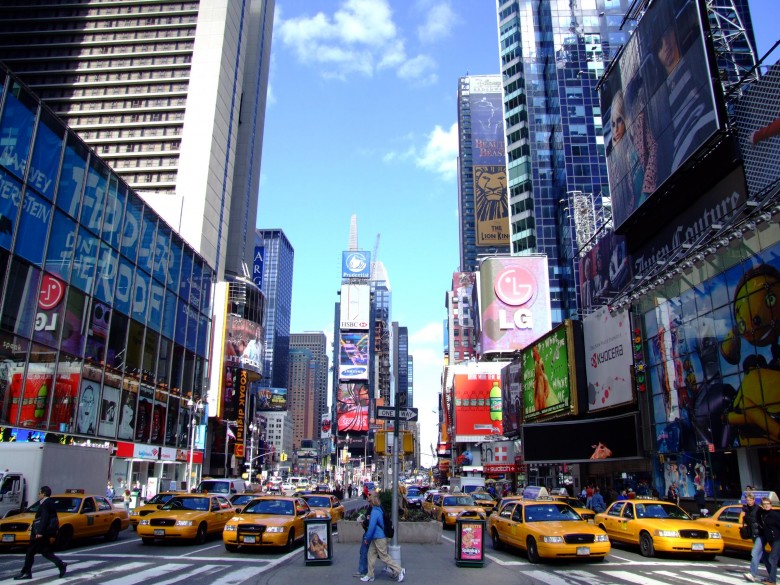 Статуя Свободи (Statue of Liberty)
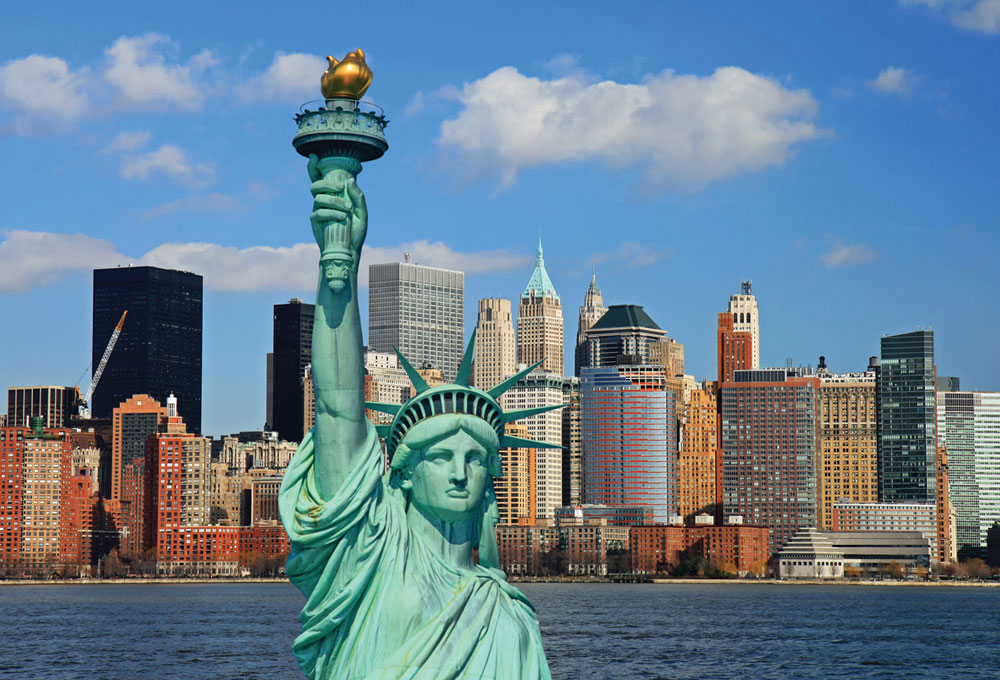 Музеї
Музей чавуну
Музей математики
Музеї
Портовий музей
Музей метеликів
Музей
Музей релігії
Музей землі
Інші пам’ятки Нью-Йорка
Big Apple (Велике Яблуко)
Флетайрон-билдінг(Flatiron Building)
Інші пам’ятки Нью-Йорка
Бруклінський міст (Brooklyn Bridge)
Ботанічний сад (Battery Park)
Інші пам’ятки Нью-Йорка
Китайська вулиця
Центральні вітрини в      
                       в різдвяну ніч
Інші пам’ятки Нью-Йорка
Емпайр-стейр (Empire State Building)
Крейслер (Chrysler Building)
Інші пам’ятки Нью-Йорка
Центральний вокзал
Каток Центрального парку
Вулиці міста
Тайм сквер
Вулиця Манхетену
Нічне місто
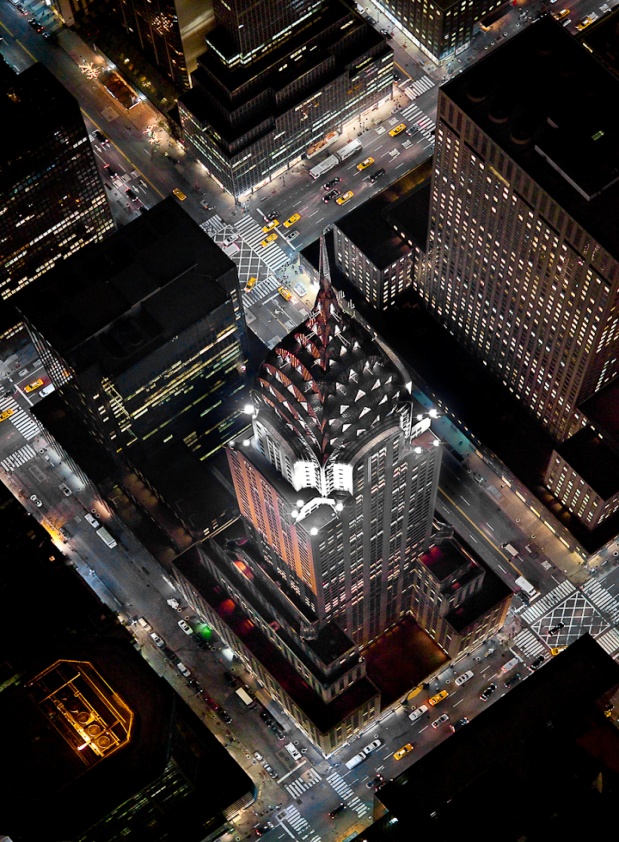 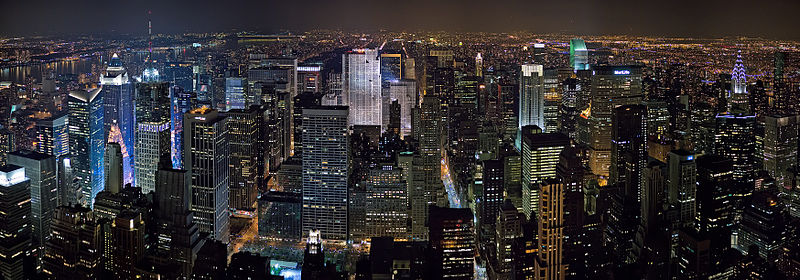 Нью-Йорк - це місто мрія, місто контрастів і шалено швидкого ритму життя, а також усюди жовті таксі. Це місто, яке ні на хвилину не засинає. Тільки тут ви зможете знайти поєднання в одне ціле розкішних особняків в Грінвіч-Віллідж, китайського кварталу і виблискуючих в центрі міста хмарочосів, шикарних магазинів на 5-й Авеню, Бродвею - найдовшій вулиці Нью-Йорка, грандіозний Бруклінський міст (довжина - близько 2 км.), знамениту на весь світ статую Свободи на острівці біля входу в Нью-Йоркську бухту, штаб-квартиру ООН, галереї в Сохо, Центральний парк, Карнегі-Холл, Центр Рокфеллера, Метрополітен-музей, музей сучасного мистецтва і багато-багато інше.